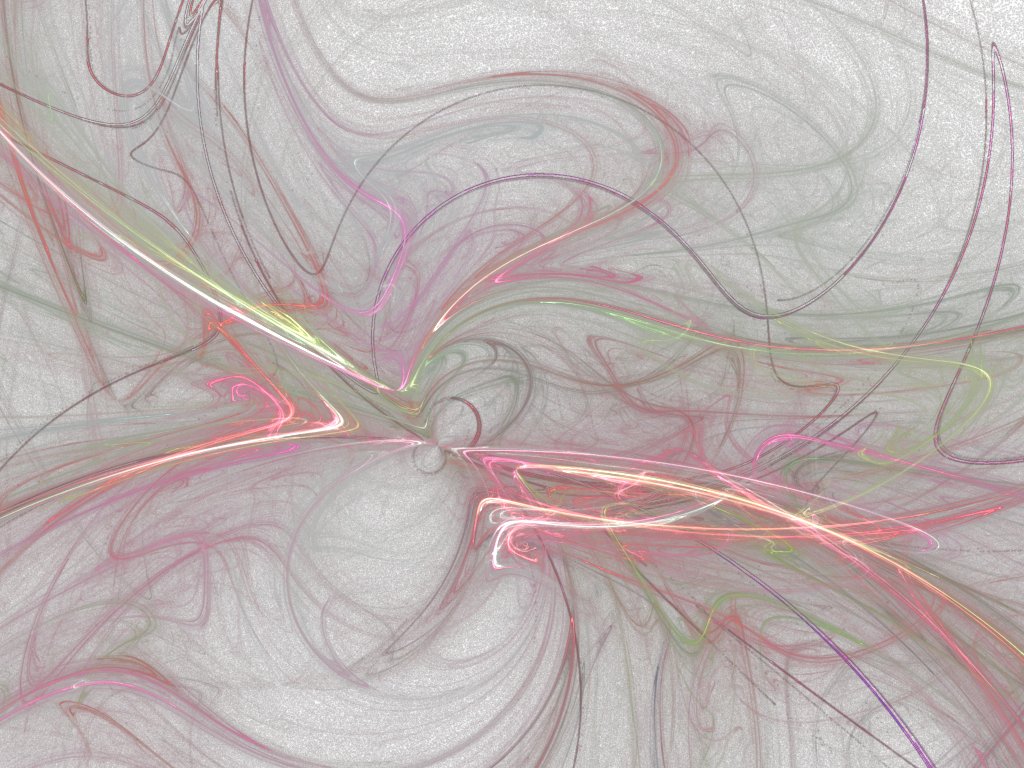 Szalai Borbála: Helyesírás versben
Készítette: Bölcsföldi Márta
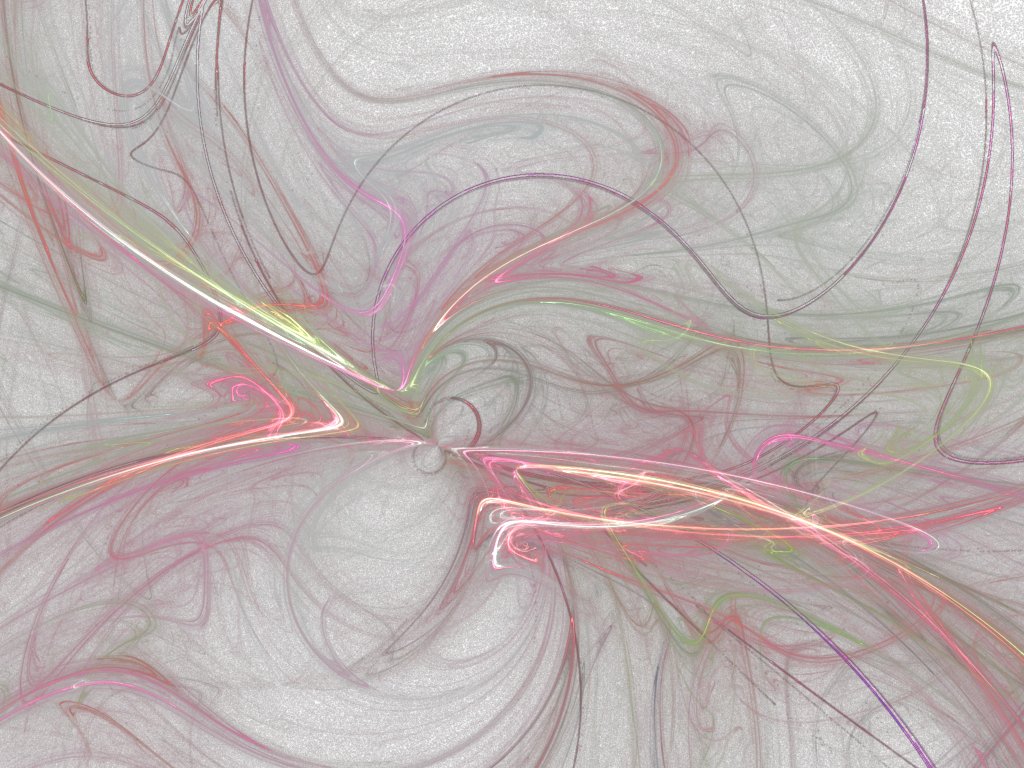 Tudjátok-e, Icu, Samu,
mely szó végén rövid az u?
E szavakat versbe szedtem,
el is mondom néktek menten.
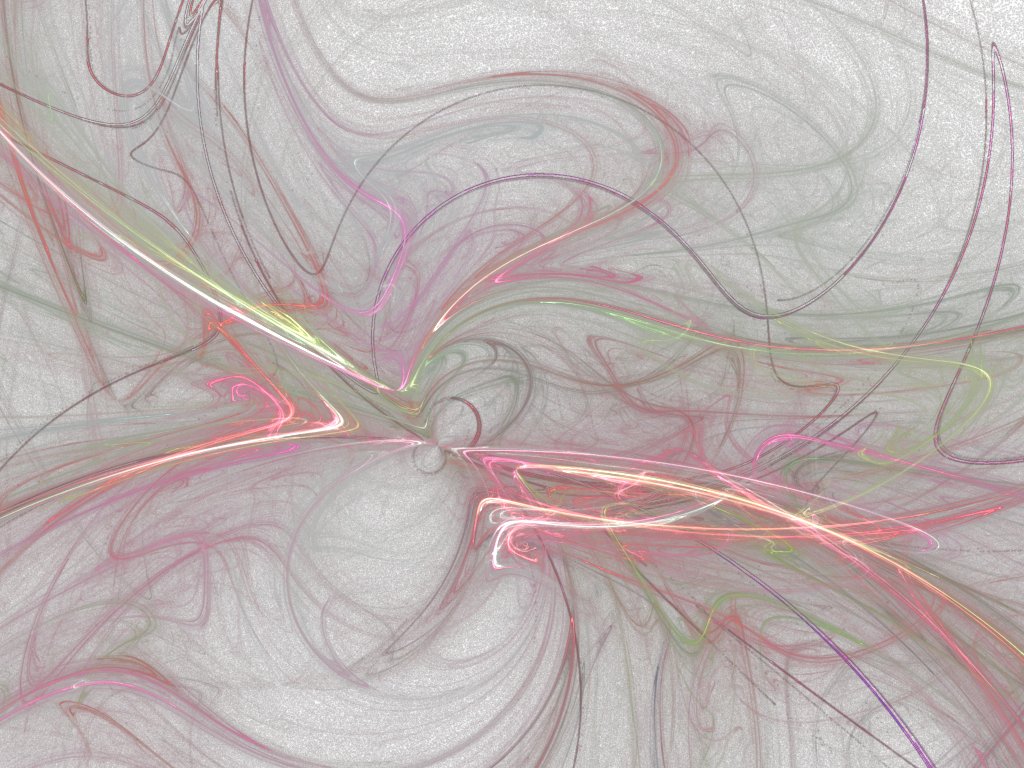 Szürke az ég, mint a hamu,
fészkén ül már gólya, daru.
Hazafelé baktat Pityu,
húzza vállát két nagy batyu.
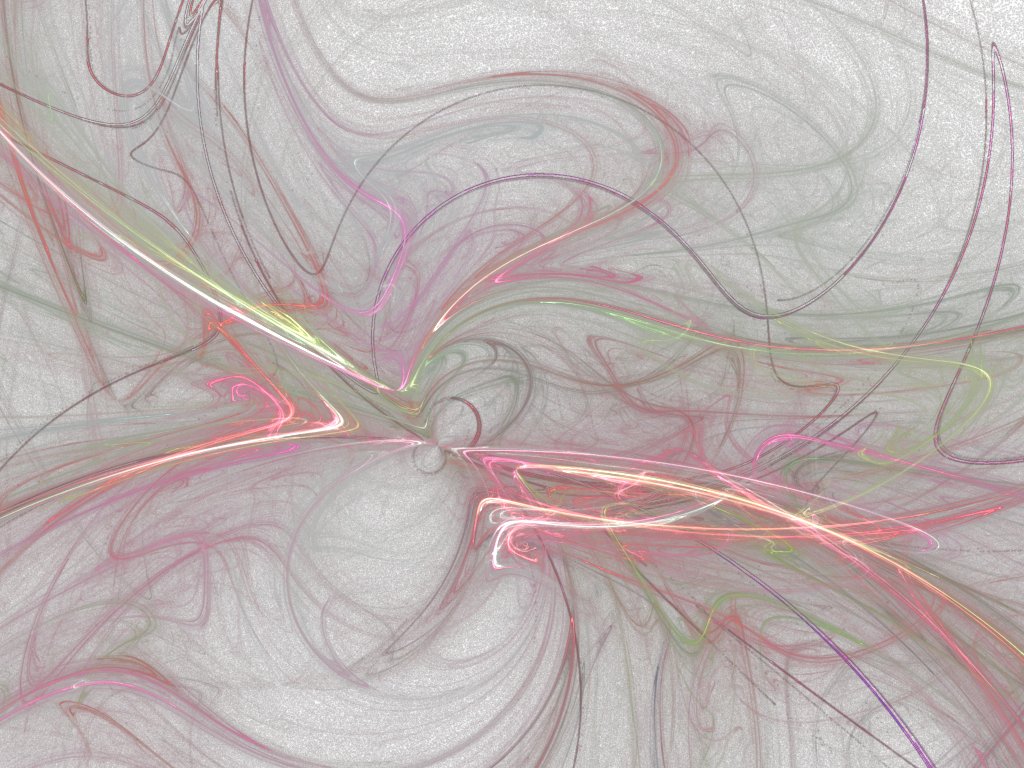 Az egyikben fura áru,
bábszínházhoz sok-sok bábu.
A másikban drót, szeg, gyalu,
épp ezekre vár most apu.
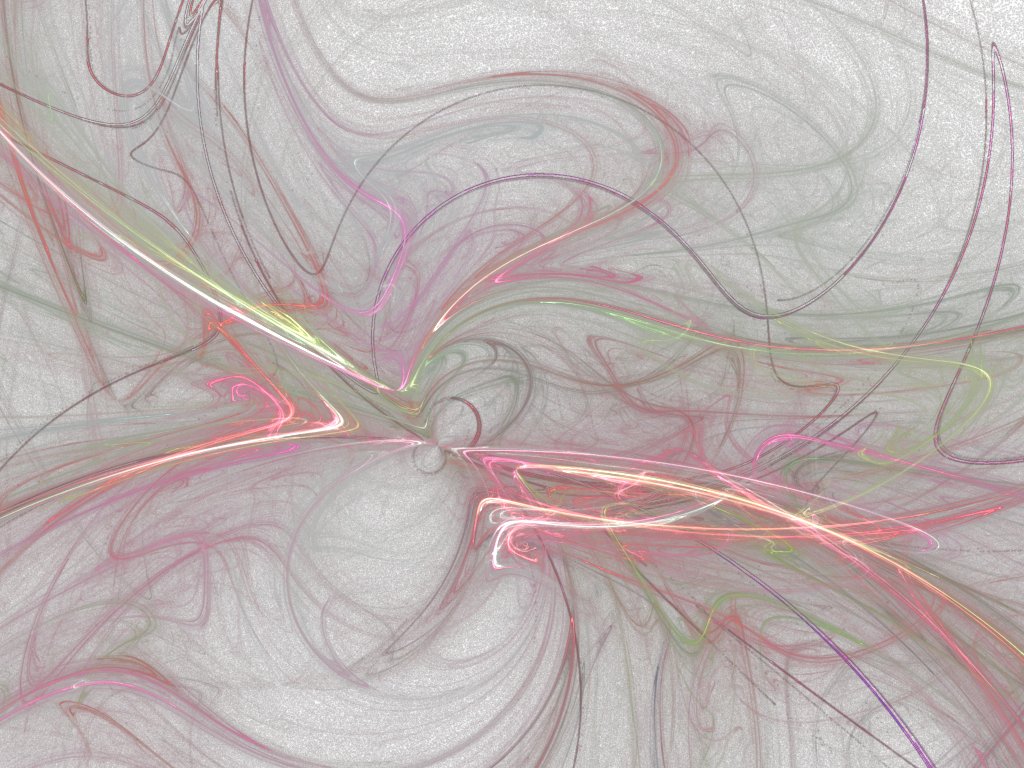 Nincsen messze már a falu,
látszik a sok rácsos kapu.
A kapuban ott áll anyu,
azt lesi, hogy jön-e Pityu.
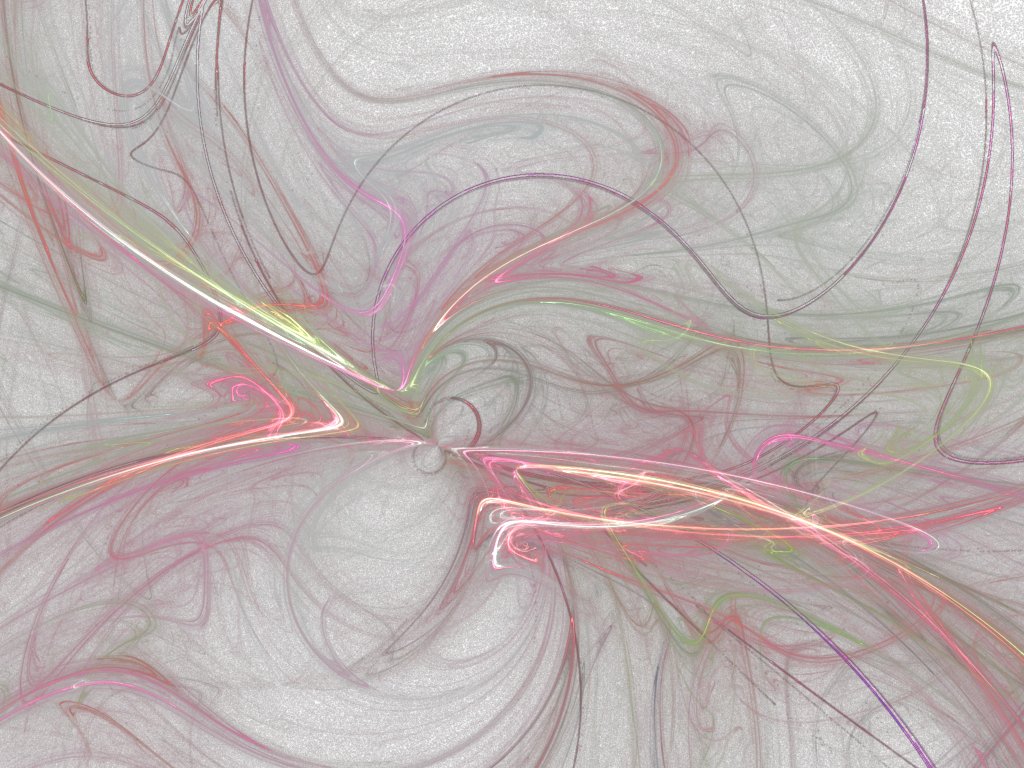 Szürke az ég, mint a hamu,
elszenderül gólya, daru,
s ha bezárul minden zsalu,
elalszik az egész falu.
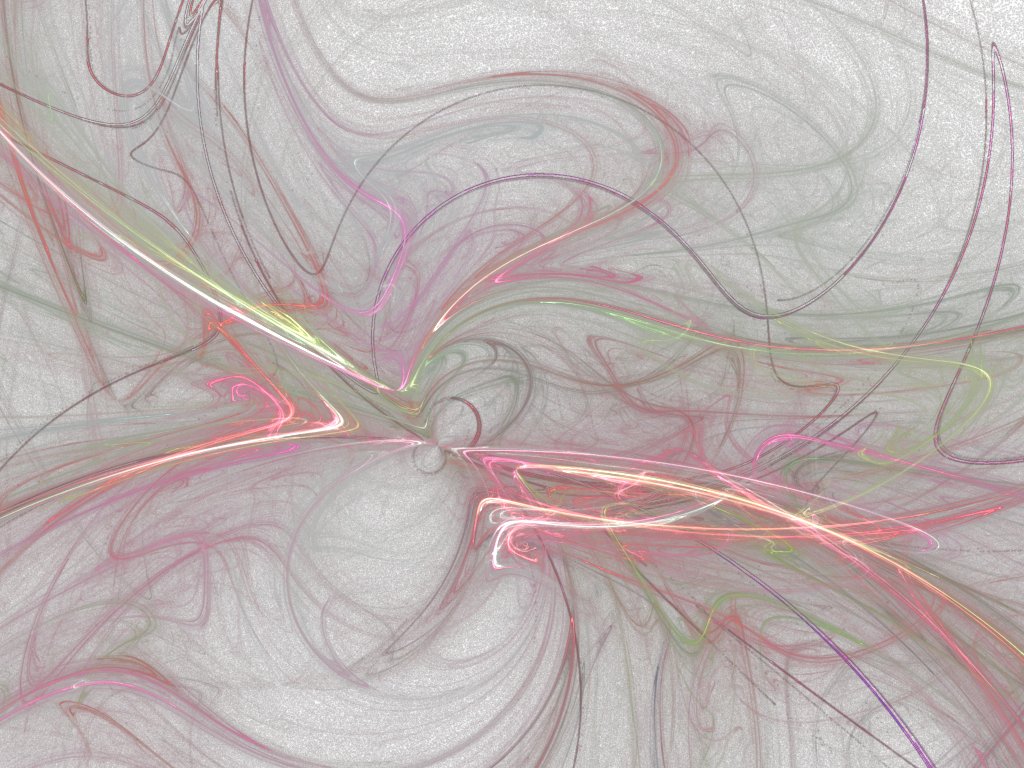